VY_32_INOVACE_04-14
Mimojaderná dědičnost, dědičnost kvantitativních znaků
Plastidy, mitochondrie, plazmidy, dědivost, ovlivnění genů
Mimojaderná dědičnost
Většina genů je v jádře (u eukaryot) či v nukleotidu (prokaryota)

Menšina je mimo jádro (plazmidy, mitochondrie, plastidy)
Plazmidy
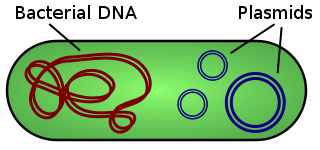 Autor:Spaully , Název:Plasmid (english).svg 
Zdroj:http://cs.wikipedia.org/w/index.php?title=Soubor:Plasmid_(english).svg&page=1
Licence:http://creativecommons.org/licenses/by-sa/3.0/
Plazmidy
Kruhová DNA schopná replikace
Doplňující geny (vázat N2,tvorba nádorů na kořenech,rezistence k antibiotikům,plasmatický můstek při konjugaci…)
Je možné do nich začlenit zájmový fragment DNA a vložit do bakterie (bude se kopírovat)
Mitochondrie
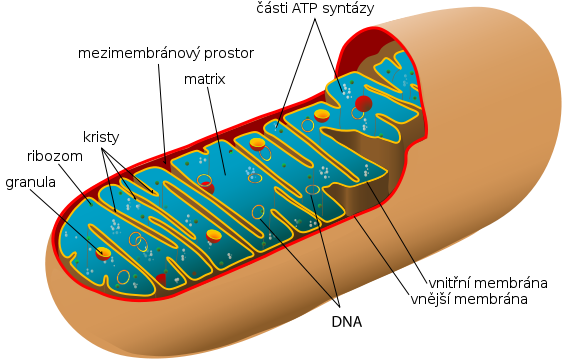 Autor:Mariana Ruiz  , Název:Animal mitochondrion diagram cs.svg Zdroj:http://cs.wikipedia.org/w/index.php?title=Soubor:Animal_mitochondrion_diagram_cs.svg&page=1
Mitochondrie
Semiautonomní organela (DNA, ribozomy)
Bakteriální předek
Matroklinní dědičnost
Onemocnění mozku, svalové tkáně, ztráta kontroly volních pohybů, degenerace sítnice, útlum kostní dřeně, Langerhansových ostrůvků…
Matroklinní dědičnost
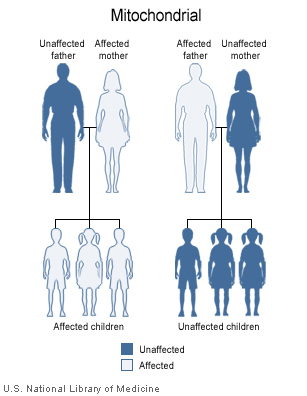 Autor:ghr.nlm.nih.gov , Název:Mitochondrialni dedicnost.jpg Zdroj:http://www.wikiskripta.eu/index.php/Soubor:Mitochondrialni_dedicnost.jpg
Plastidy
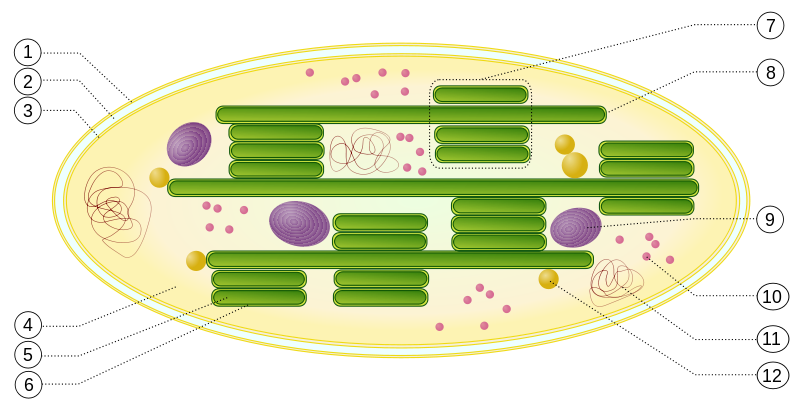 Autor:SuperManu, Název:Chloroplast.svg  Zdroj:http://cs.wikipedia.org/w/index.php?title=Soubor:Chloroplast.svg&page=1
Licence:http://commons.wikimedia.org/wiki/Commons:GNU_Free_Documentation_License_1.2
Plastidy
Semiautonomní organela (DNA, ribozomy)
Sinicový předek
Fotosyntéza, uchovávání látek, barviv
Dědičnost kvantitativních znaků
Na vzniku znaku se podílí více genů malého účinku (polygenní dědičnost)
Vliv vnějšího prostředí
Alkoholismus, inteligence, množství mléka, tuku, výška, krevní tlak, hmotnost…
2 typy alel:
Aktivní (zvyšují nebo snižují fenotypový účinek)
Neutrální (neovlivňují hodnotu znaku, ale podílejí se – genotyp z neutrálních alel dává základní hodnotu znaku)

Znak vznikne vzájemných působením všech alel (aktivní + neutrální)
Projev znaku v populaci lze znázornit tzv. Gaussovou křivkou
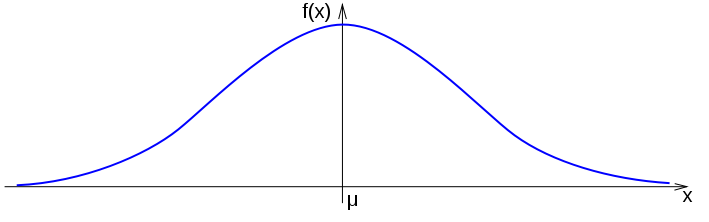 Autor: Pajs, Název: Gaussian curve.svg,Zdroj:http://sk.wikipedia.org/wiki/S%C3%BAbor:Gaussian_curve.svg
Dědivost = heritabilita
Míra dědičnosti
Hodnota, jakou mírou je znak závislý na genotypu či prostředí

Koeficient dědivosti:
h² = dědičná složka / nedědičná složka
Dědičná složka………složení genotypu
Nedědičná složka……vnější prostředí
Koeficient dědivosti
h²…0 – 1 
0 ….. Proměnlivost znaku způsobena faktory  	        prostředí
1 ….. Proměnlivost znaku způsobena   	   	        genetickými faktory

↓ dědivost – výnos rostlin, příjem potravy
↑ dědivost – výška postavy, množivost
Stanovení dědivosti se využívá při šlechtění → čím je h² ↓, tím je výběr jedinců s požadovaným genotypem obtížnější.
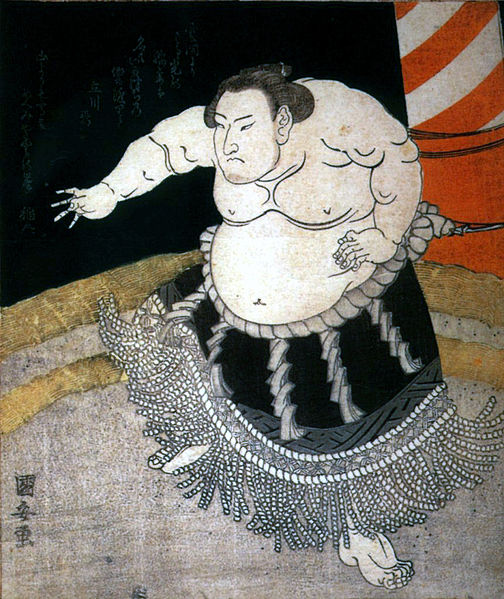 Autor:Kukator, Název:Obezita.jpg, Zdroj:http://www.wikiskripta.eu/index.php/Soubor:Obezita.jpg
Ovlivnění genů
Epistáze 
Komlementarita 
Kompenzace 
Komplementace
Epistáze
Jeden gen je přímo nadřazený druhému, ovlivňuje jeho projev

Recesivní (recesivně homozygotní kombinace nadřazeného genu úplně potlačí projev genu podřazeného)

Dominantní (nadřazený gen potlačuje projev podřazeného, pokud je přítomna alespoň jedna jeho dominantní alela)
Komplementarita
Znak se projeví, jestliže je přítomna alespoň jedna dominantní alela z obou genů

Projeví: AABB, AaBb, AABb, AaBB
Neprojeví: aaBB, AAbb, aaBb, Aabb
Kompenzace
Působení dominantních alel genů je protisměrné, fenotypové účinky se vyruší
Komplementace
Geny se doplňují, účinek genů se sčítá
Děkuji za pozornost
Autor DUM: Kateřina Turoňová